De nieuwe economie
Begrippen
Deeleconomie (sharing economy)
3 P’s
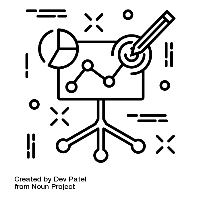 IBS Thema
 De nieuwe economie
 Marktverkenning
 Financiën
 Projectmanagement
 De verborgen impact
 Ondernemen
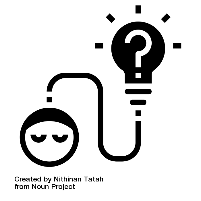 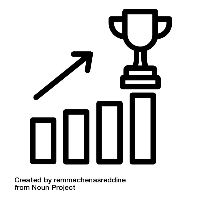 IBS Toetsing
 Kennistoets
 Ondernemingsplan
 Vlog
De nieuwe economie
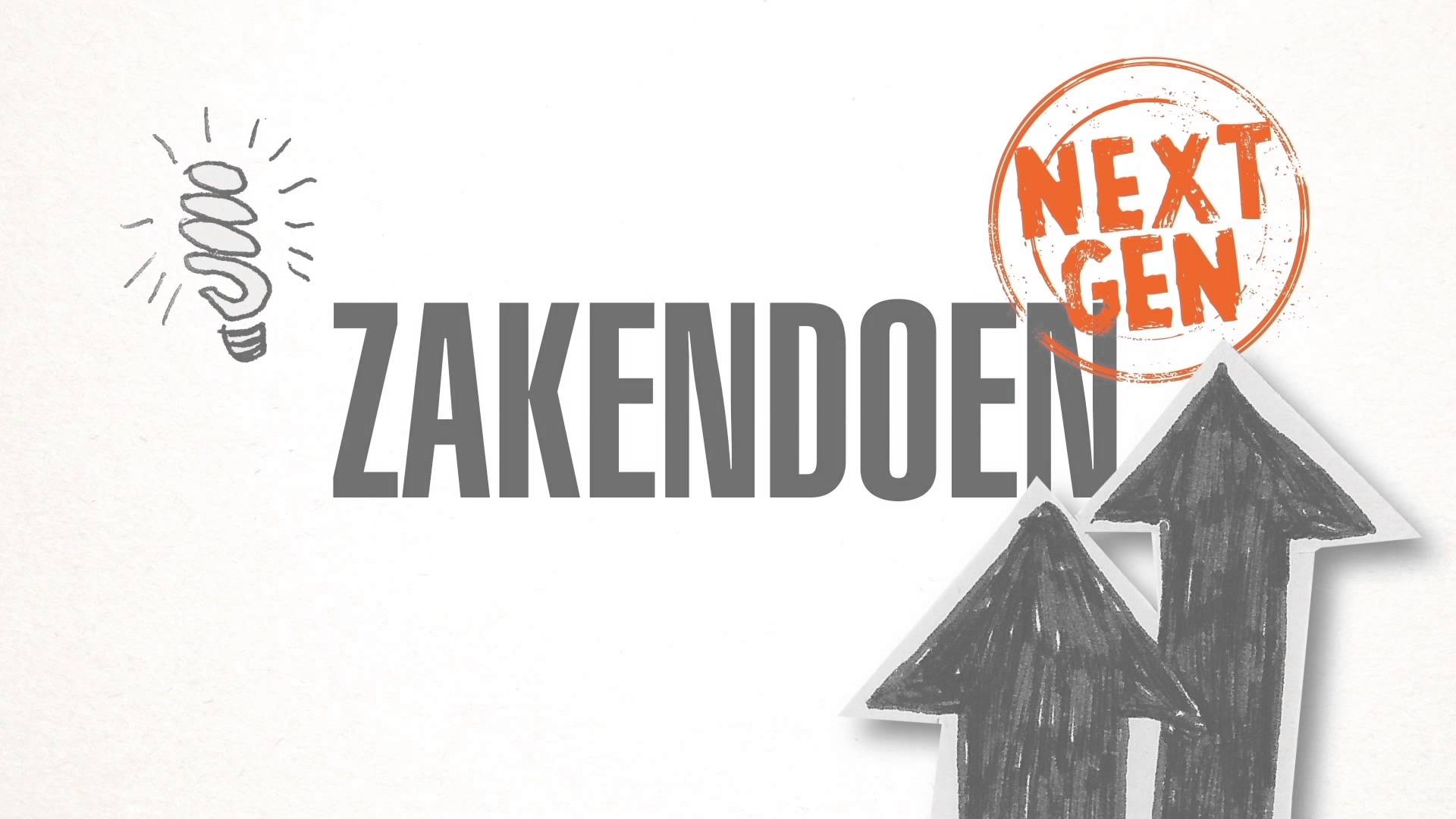 Programma van vandaag
Kernbegrippen van de Nieuwe Economie
Deeleconomie / Sharing Economy
People - Planet - Profit
De vraag van vandaag
Wat verstaan we onder Zakendoen in de Nieuwe Economie?
[Speaker Notes: http://padlet.com/t_noordeloos/td3kebi86r6p]
[Speaker Notes: https://www.youtube.com/watch?v=WaIzJKmQB-c 

Filmpje Zakendoen Nextgen Hoofdstuk 0]
Kernbegrippen
Deeleconomie of Sharing Economie
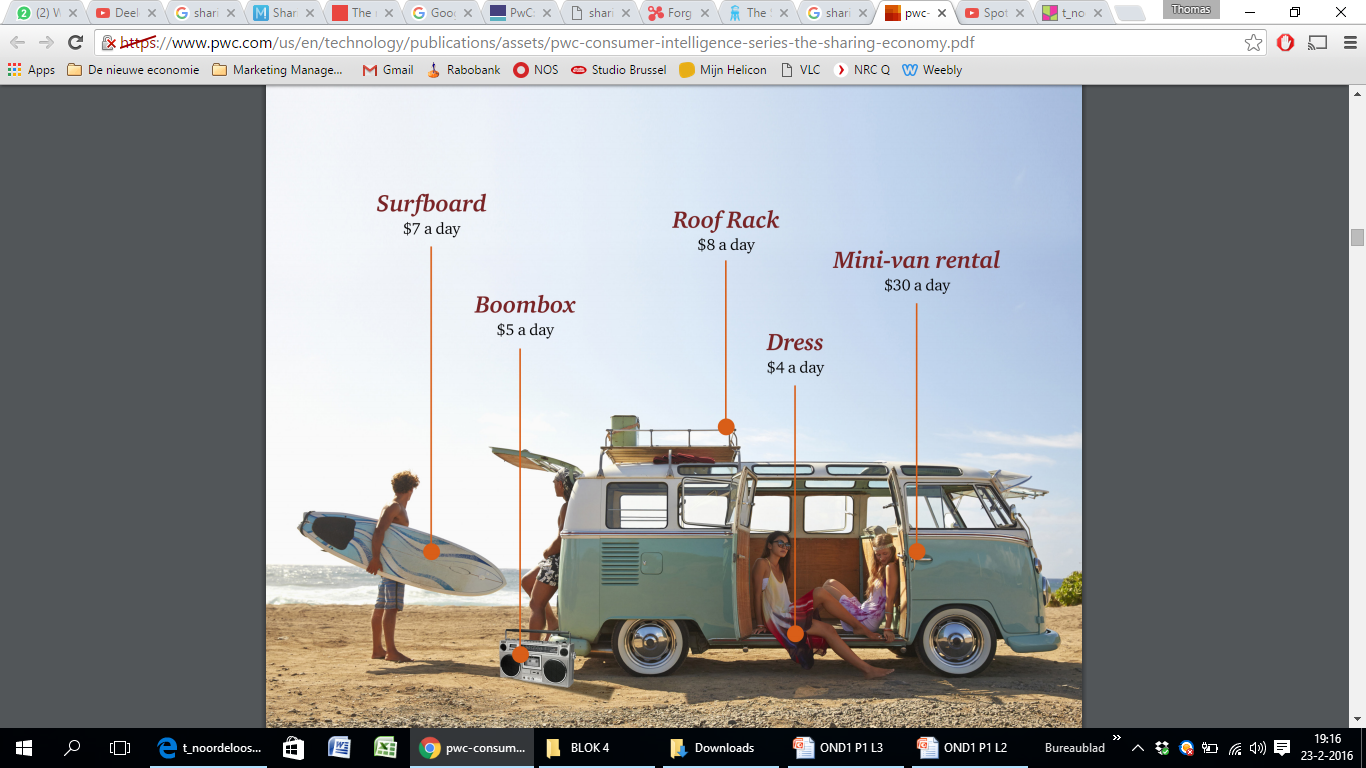 Kernbegrippen
Deeleconomie of Sharing Economie
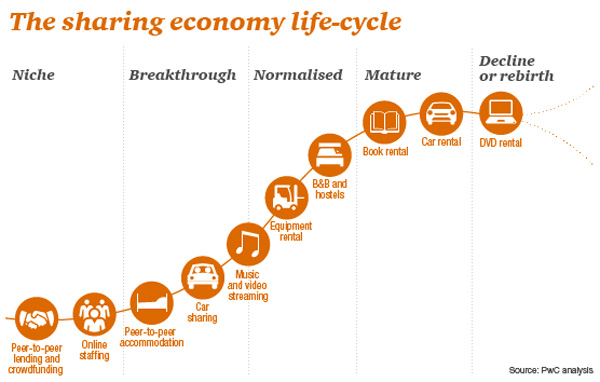 Wie kan er een voorbeeld geven van bedrijven in de deeleconomie?
Kernbegrippen
Deeleconomie zie je in bijna iedere branch
Bedenk het maar en het is te huur
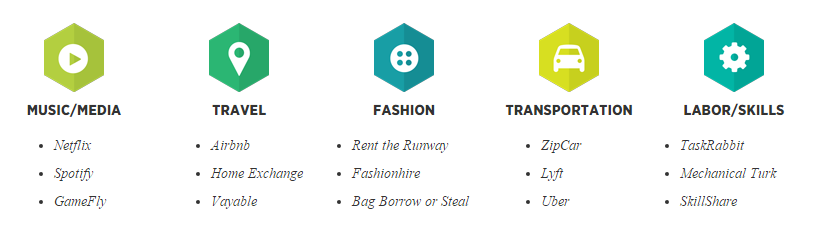 Kernbegrippen
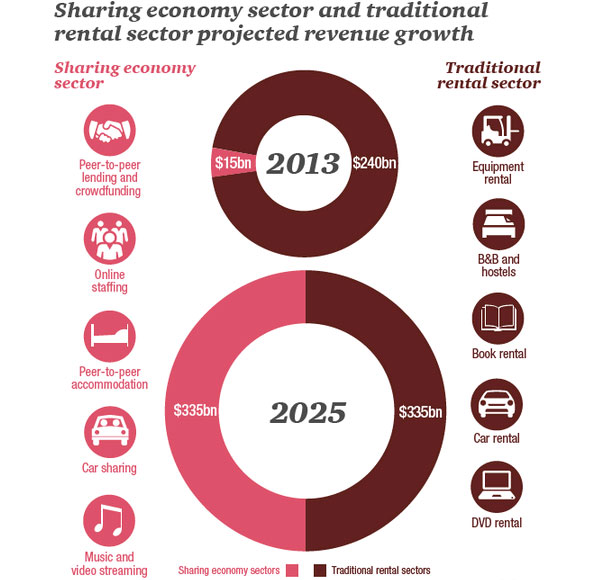 De verwachte opbrengst van de deeleconomie
Kernbegrippen
Deeleconomie, waarom nu?
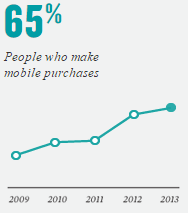 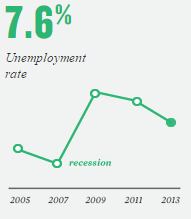 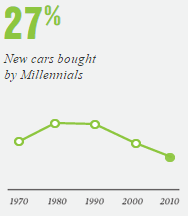 Kernbegrippen
Deeleconomie, waarom nu niet?
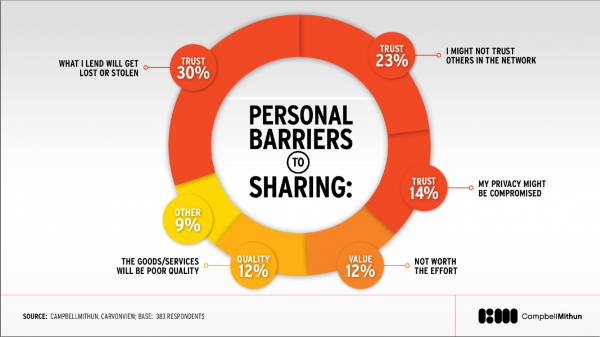 Kernbegrippen
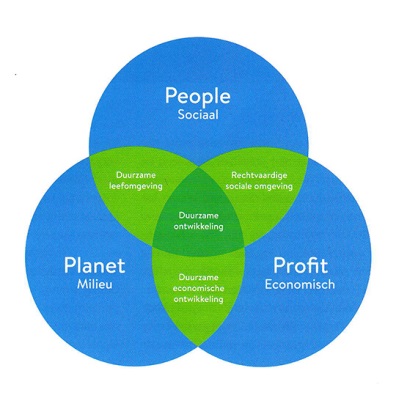 People - Planet – Profit

Sociale waarde
Ecologische waarde
Financiële waarde
Opdracht The Ocean Cleanup
Bekijk de onderstaande filmpjes en noteer de antwoorden op de vragen.

Filmpje The Ocean Cleanup
Filmpje The Ocean Cleanup Interceptor

Wat doet The Ocean Cleanup?

2. Waarom is dit een mooi voorbeeld van de nieuwe economie op het gebied van:
	1. People (sociale waarde)
	2. Planet (ecologische waarde)
	3. Profit (financiële waarde)
Samenvatten en Evalueren